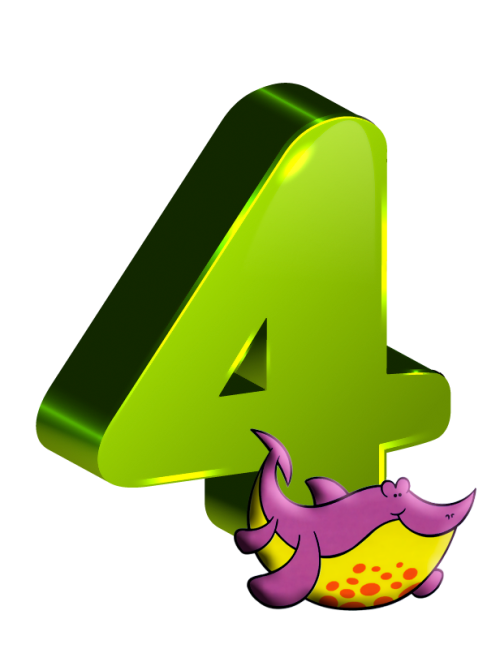 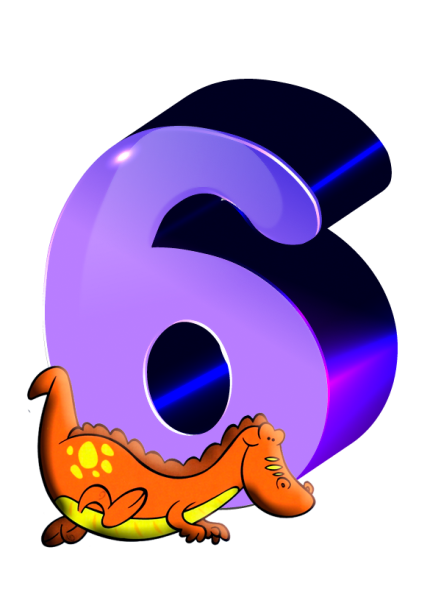 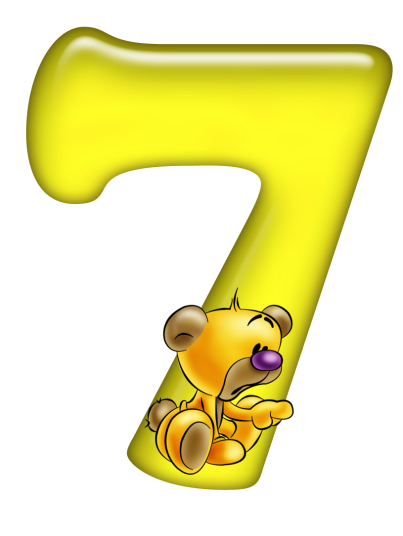 Математическая разминка
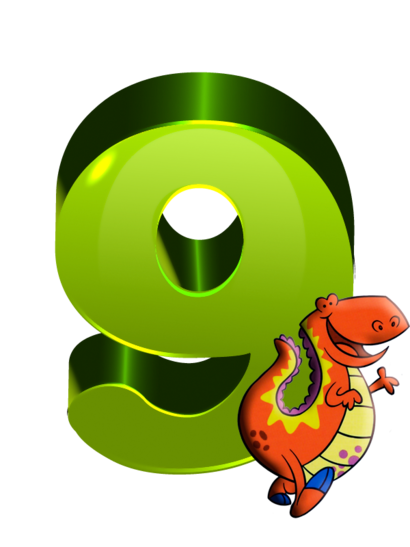 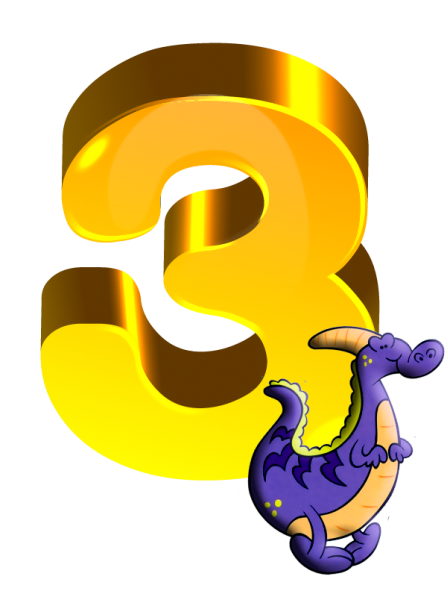 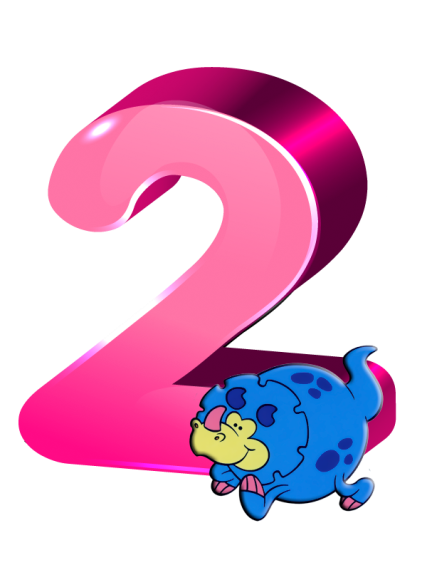 Сколько ушей у двух мышей?
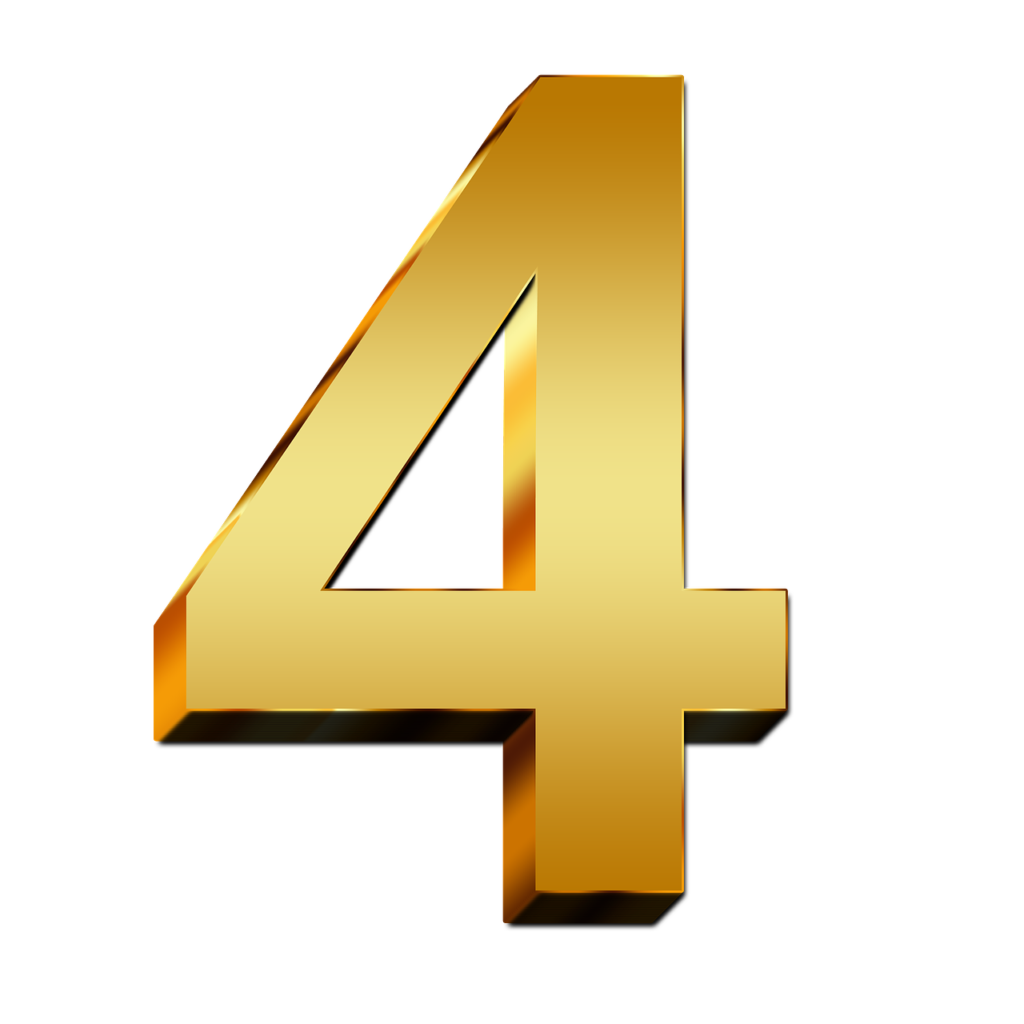 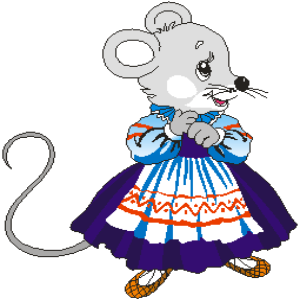 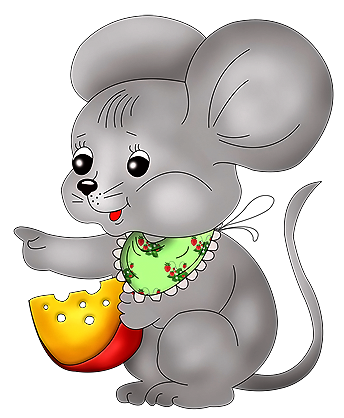 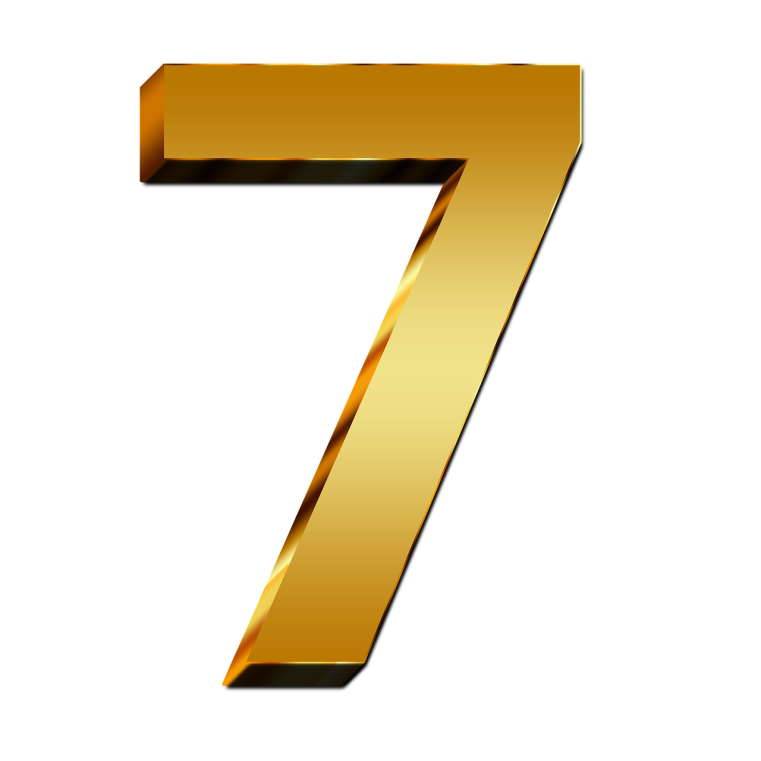 Сколько дней в недели?
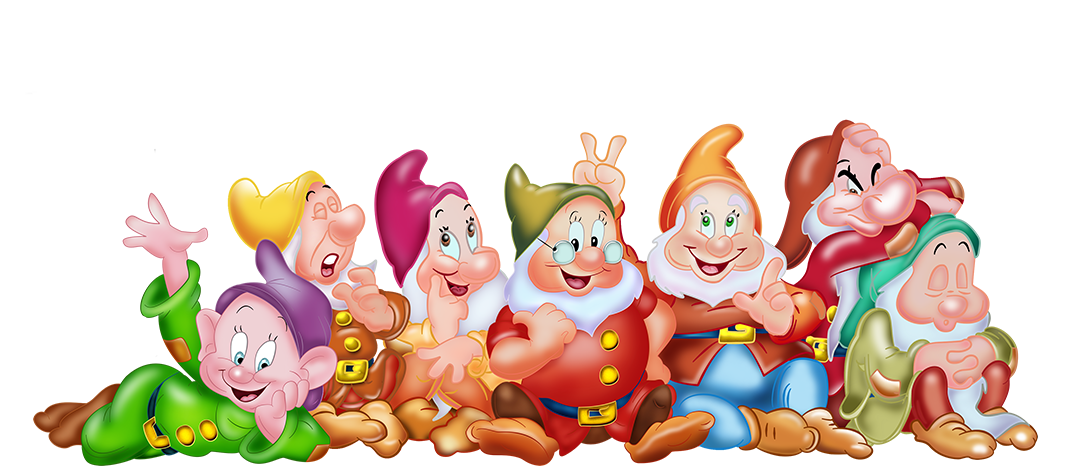 Сколько глаз у светофора?
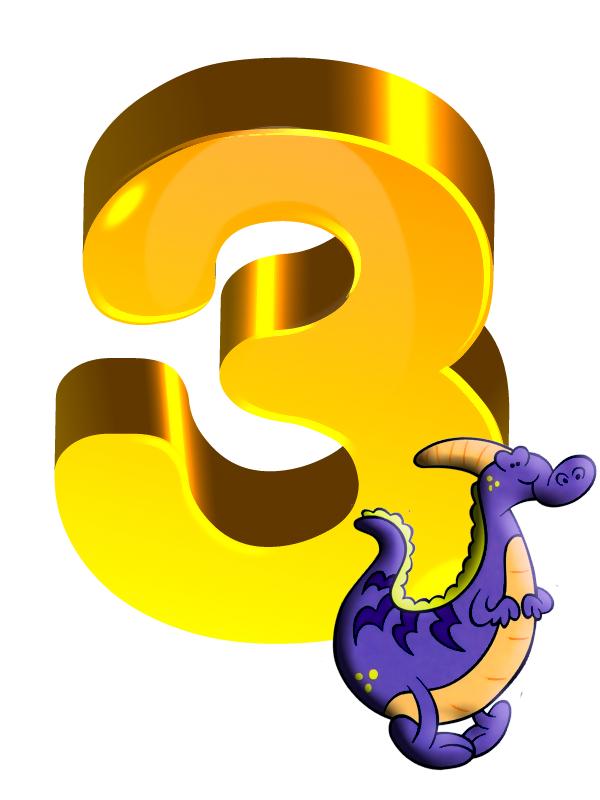 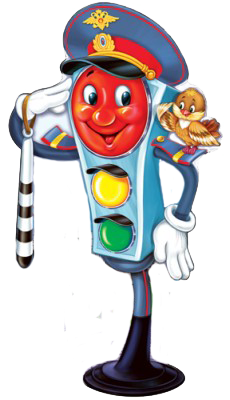 Сколько пальцев на одной руке?
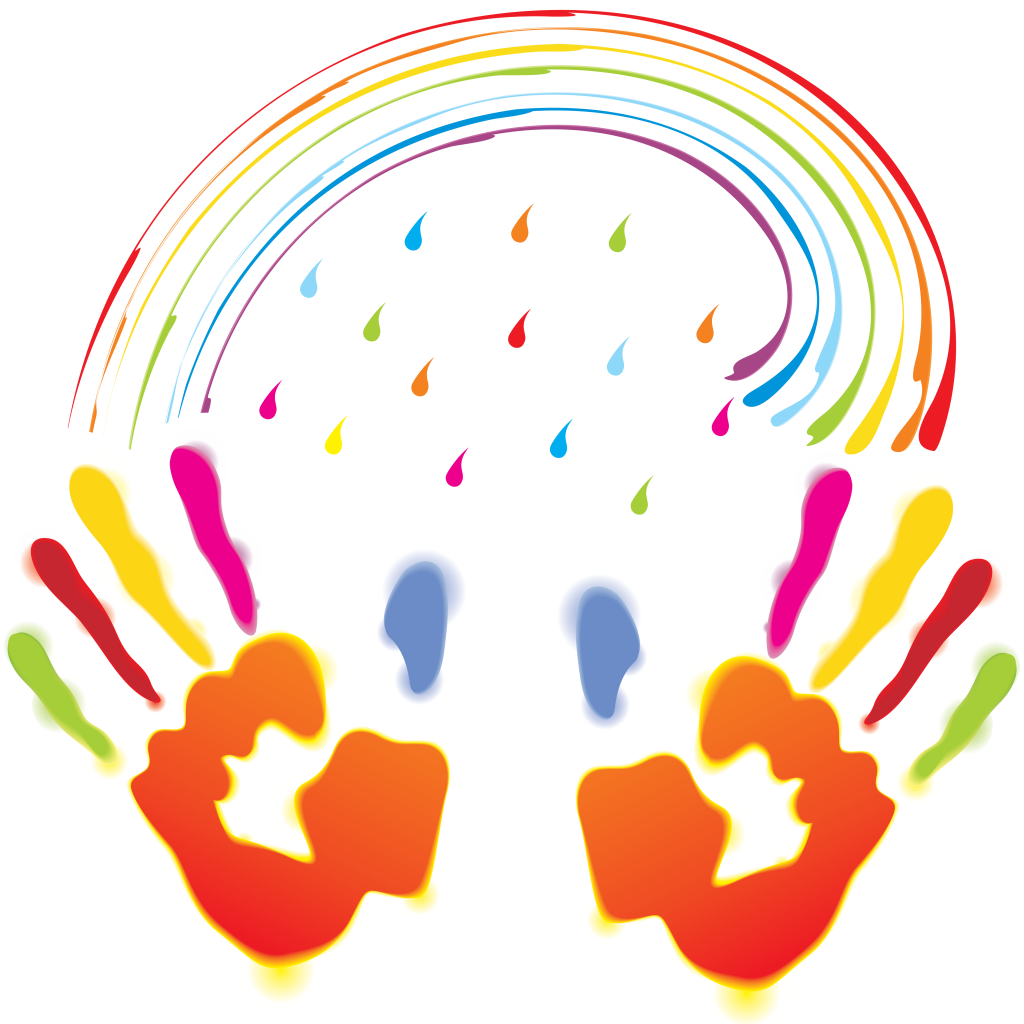 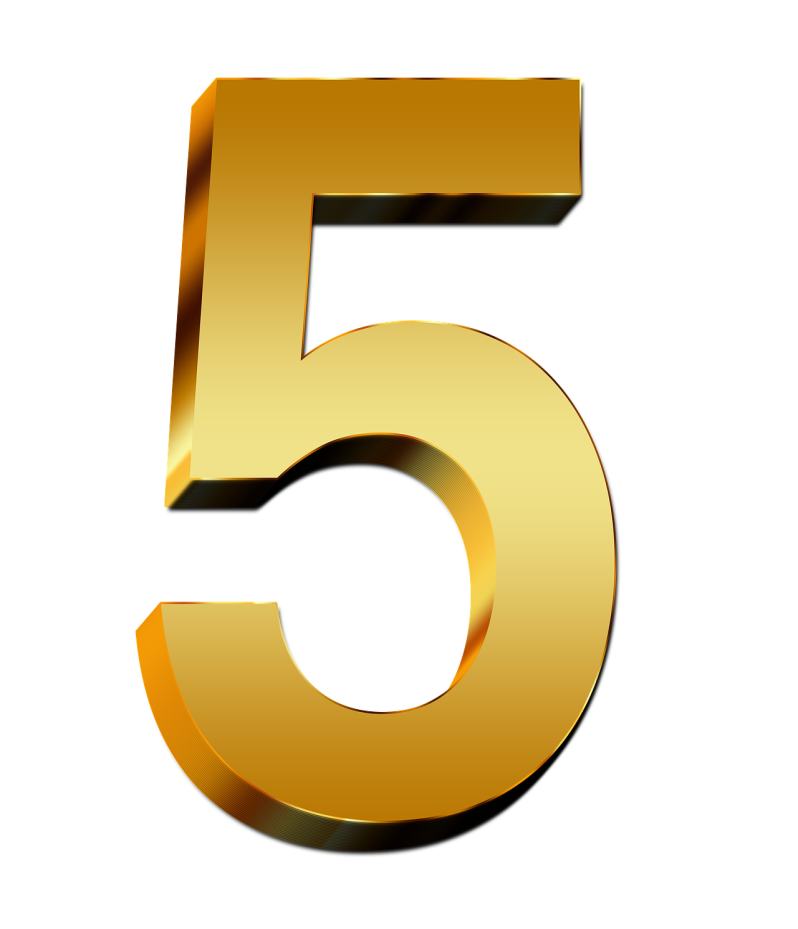 Сколько солнышек на небе?
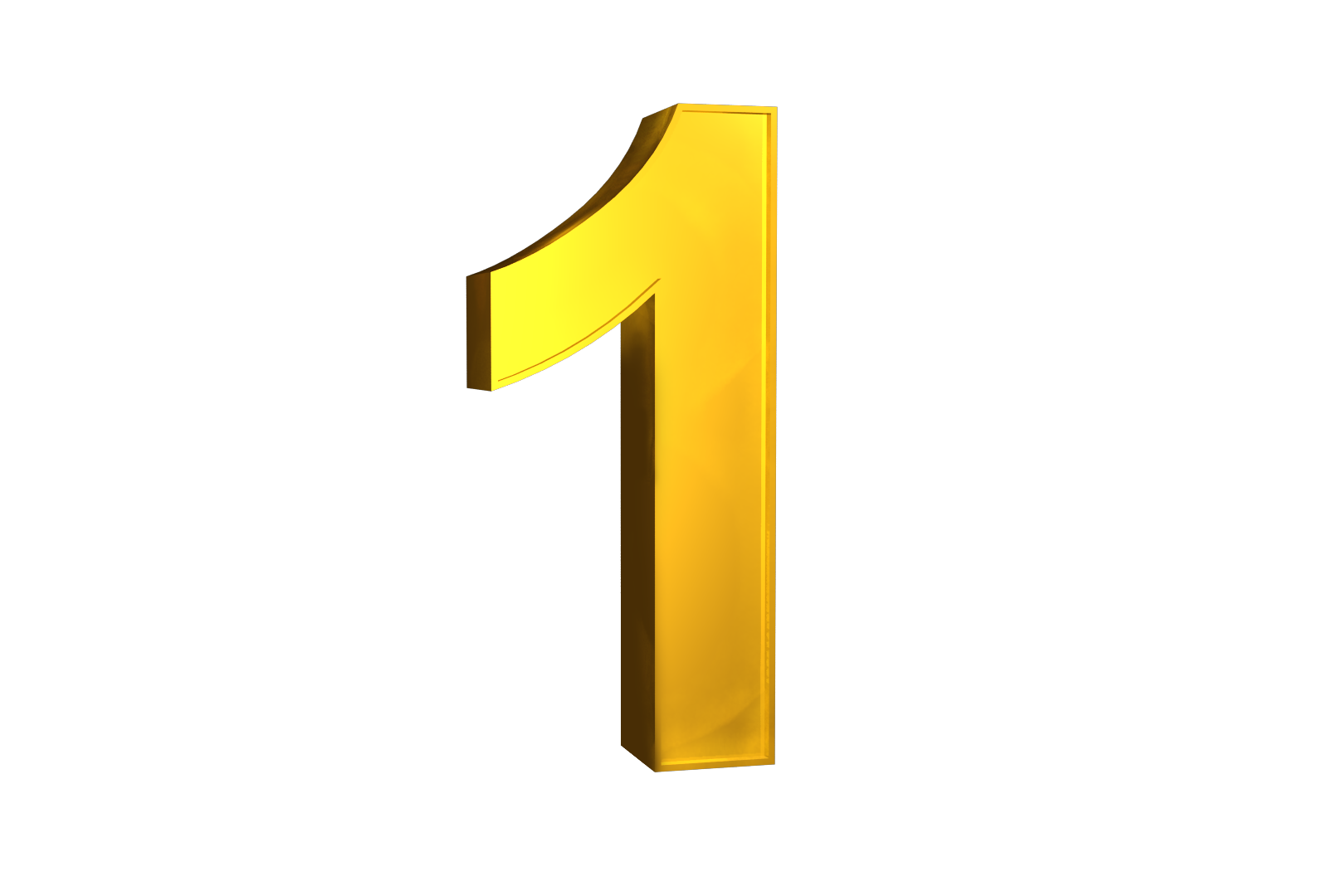 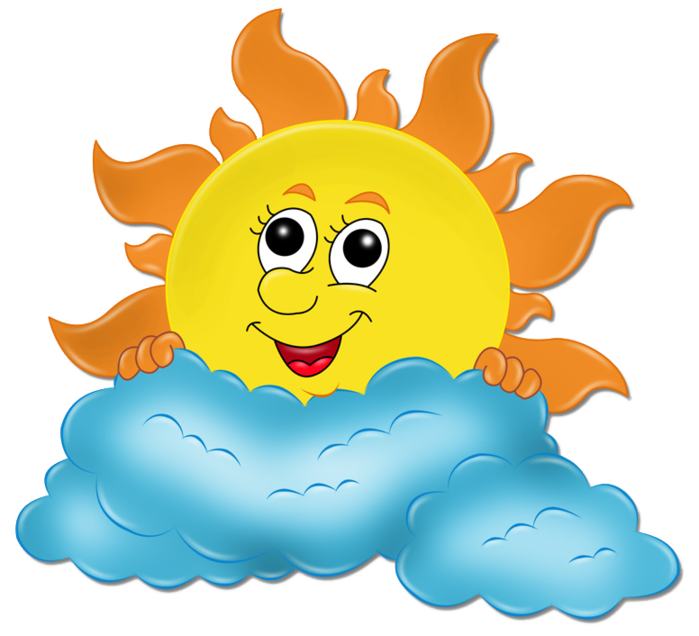 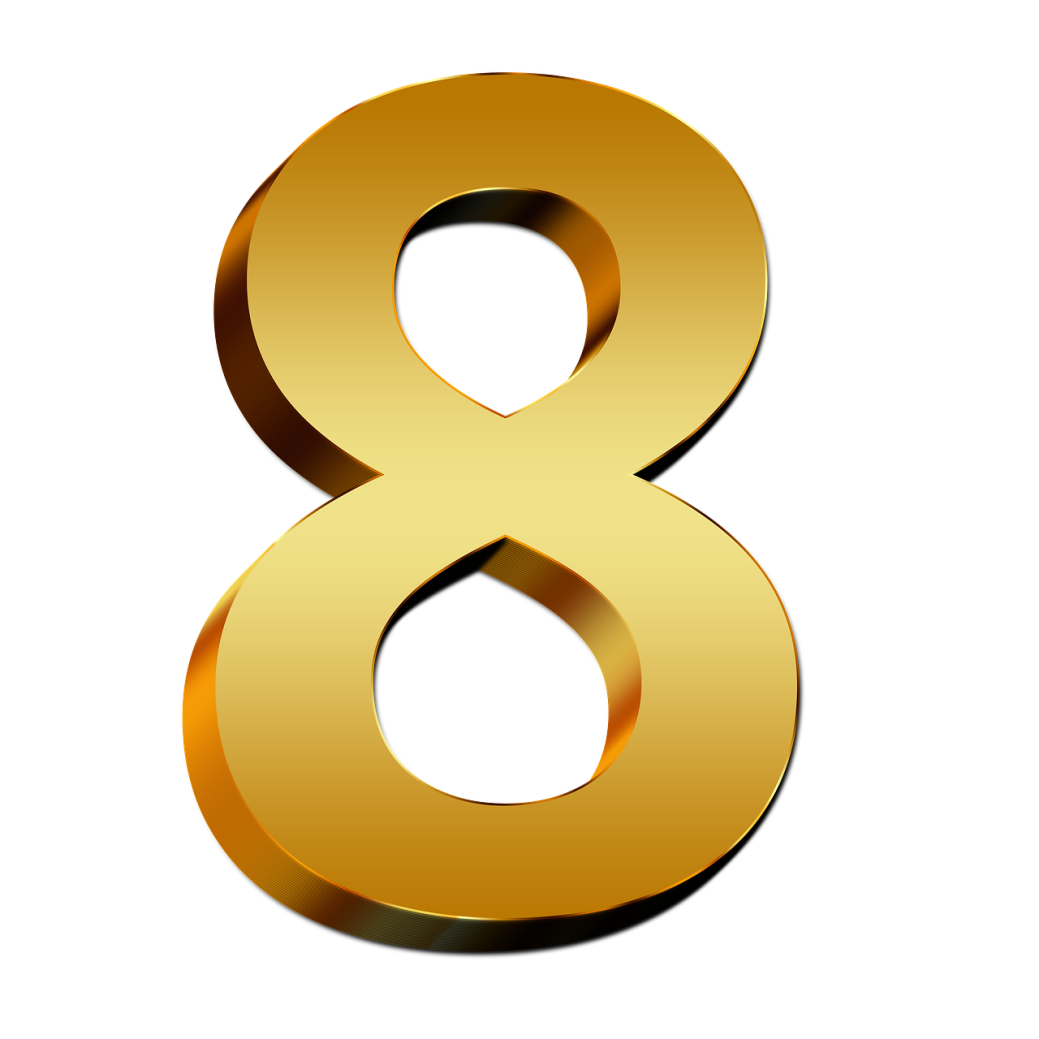 Сколько лап у двух собак?
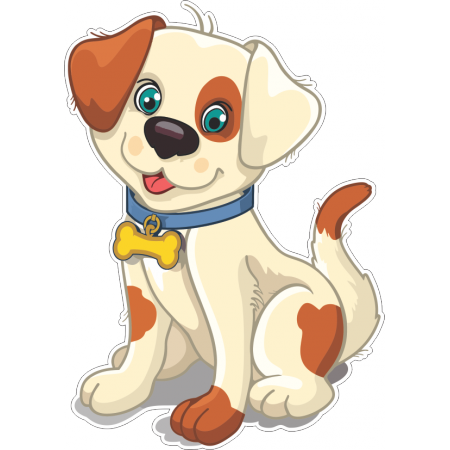 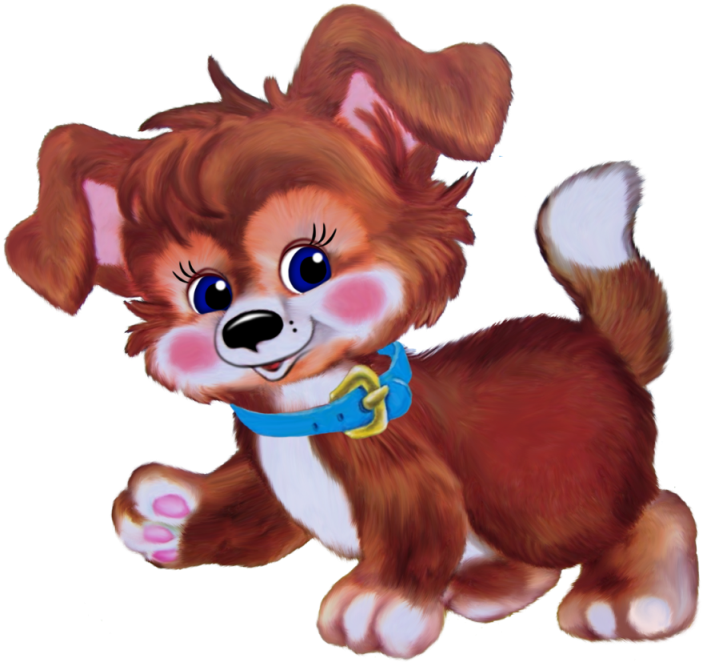 Сколько пальцев на двух руках?
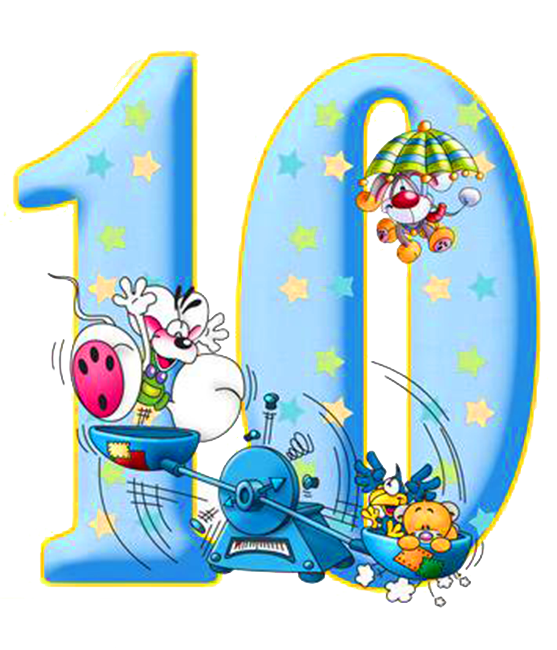 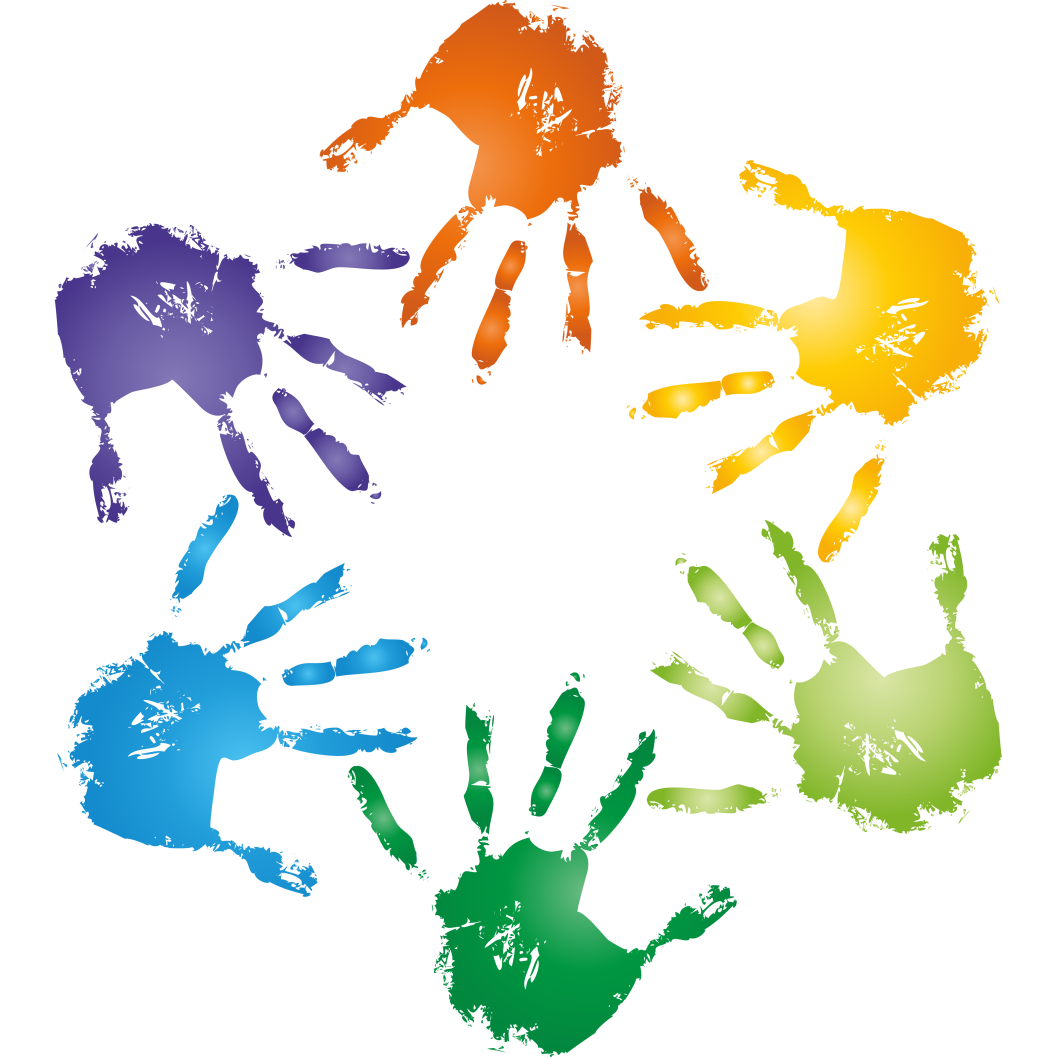 Сколько в неделе выходных?
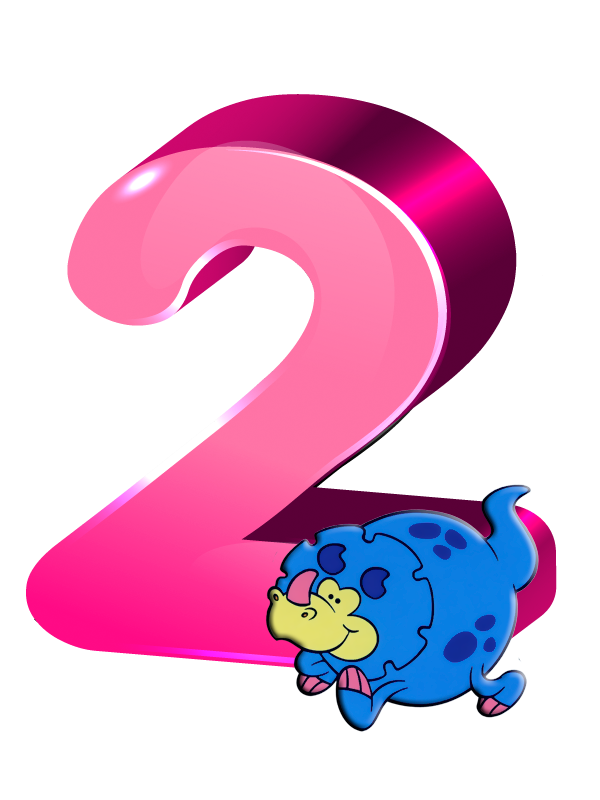 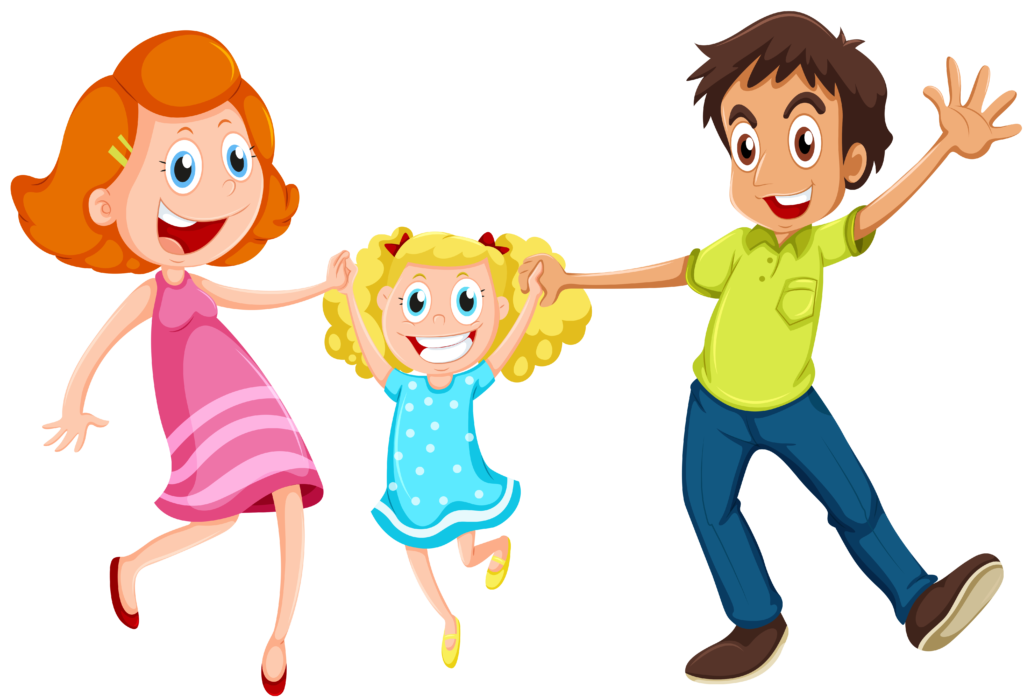 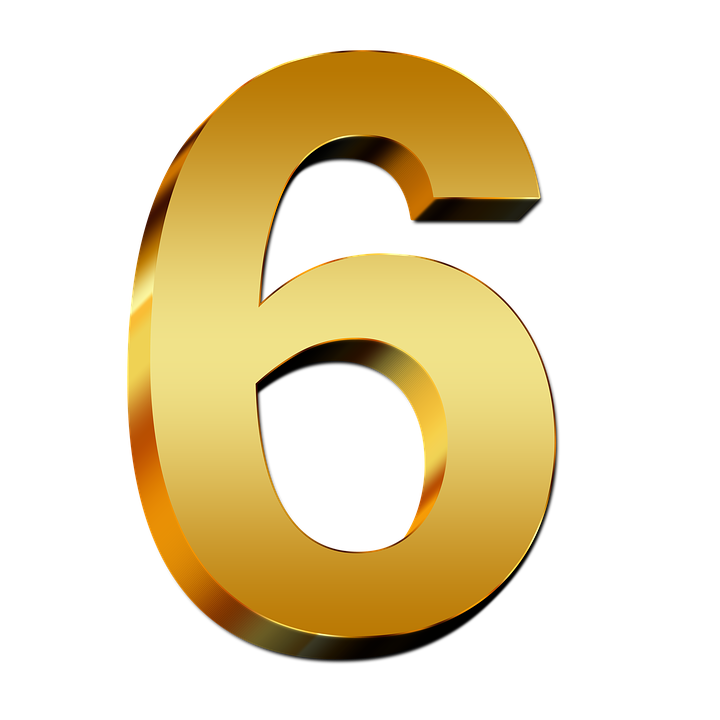 Сколько лап у трех гусей?
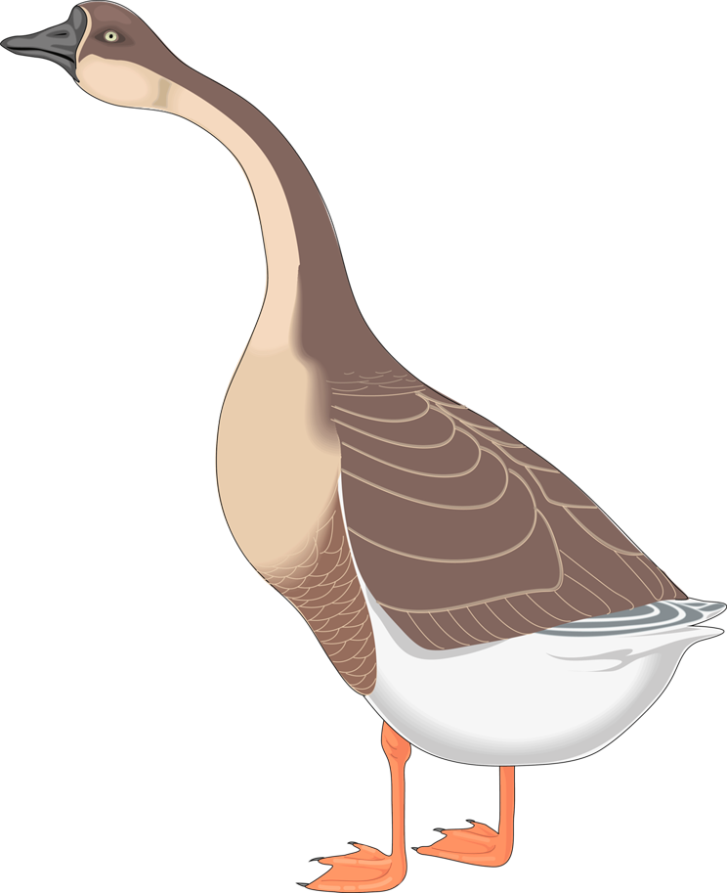 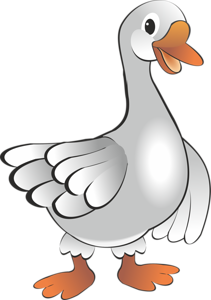 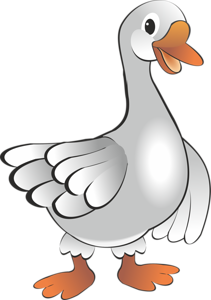 Какое число больше 8 но меньше 10?
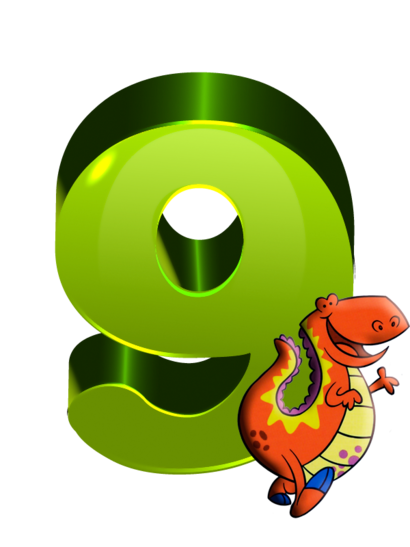